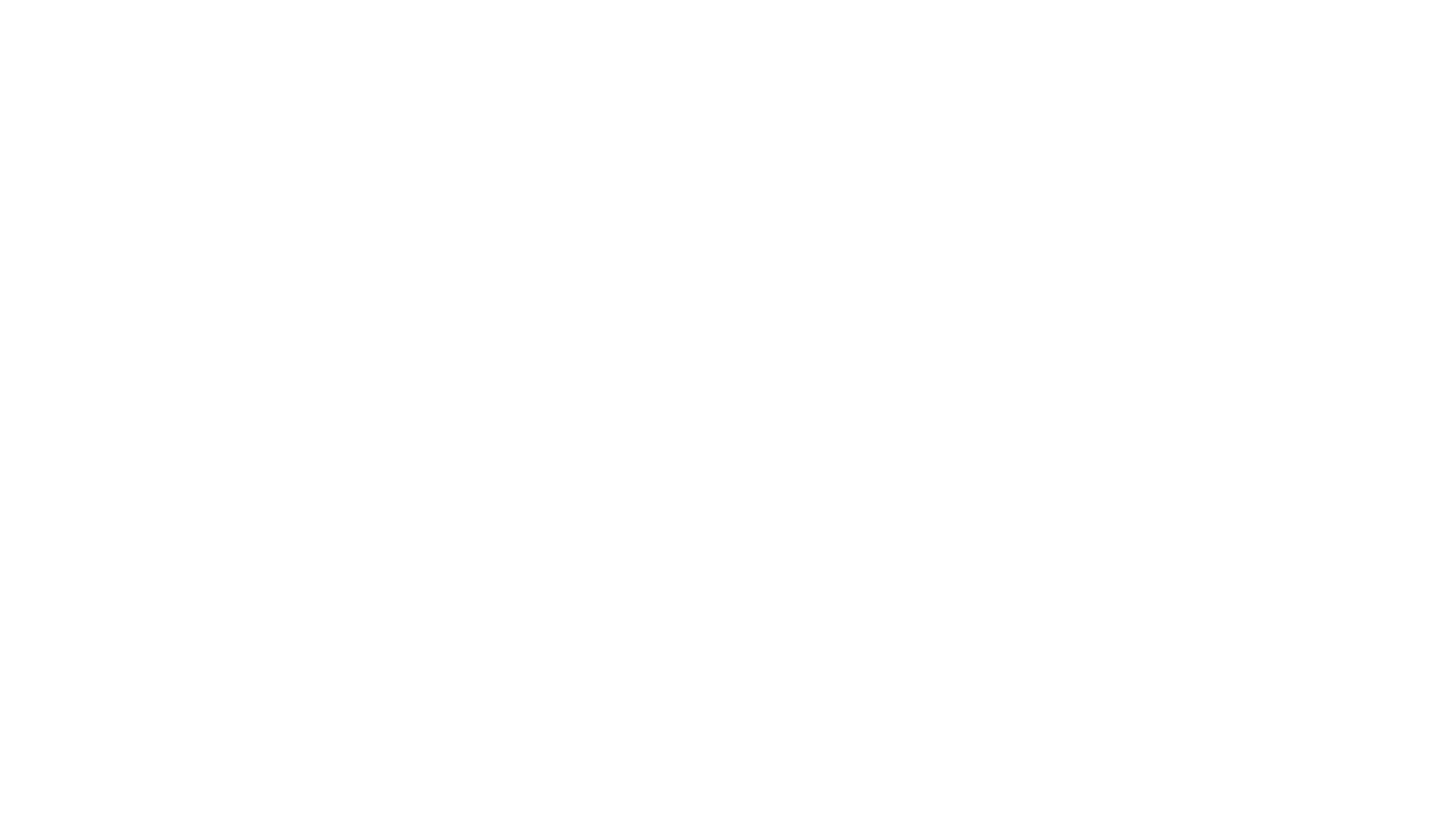 Set 2 Sounds
oo
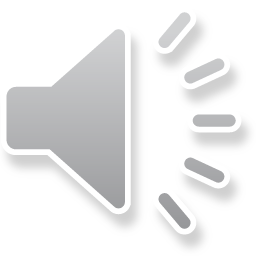 [Speaker Notes: Lets practise our set 2 sounds, today;’s sound is oo]
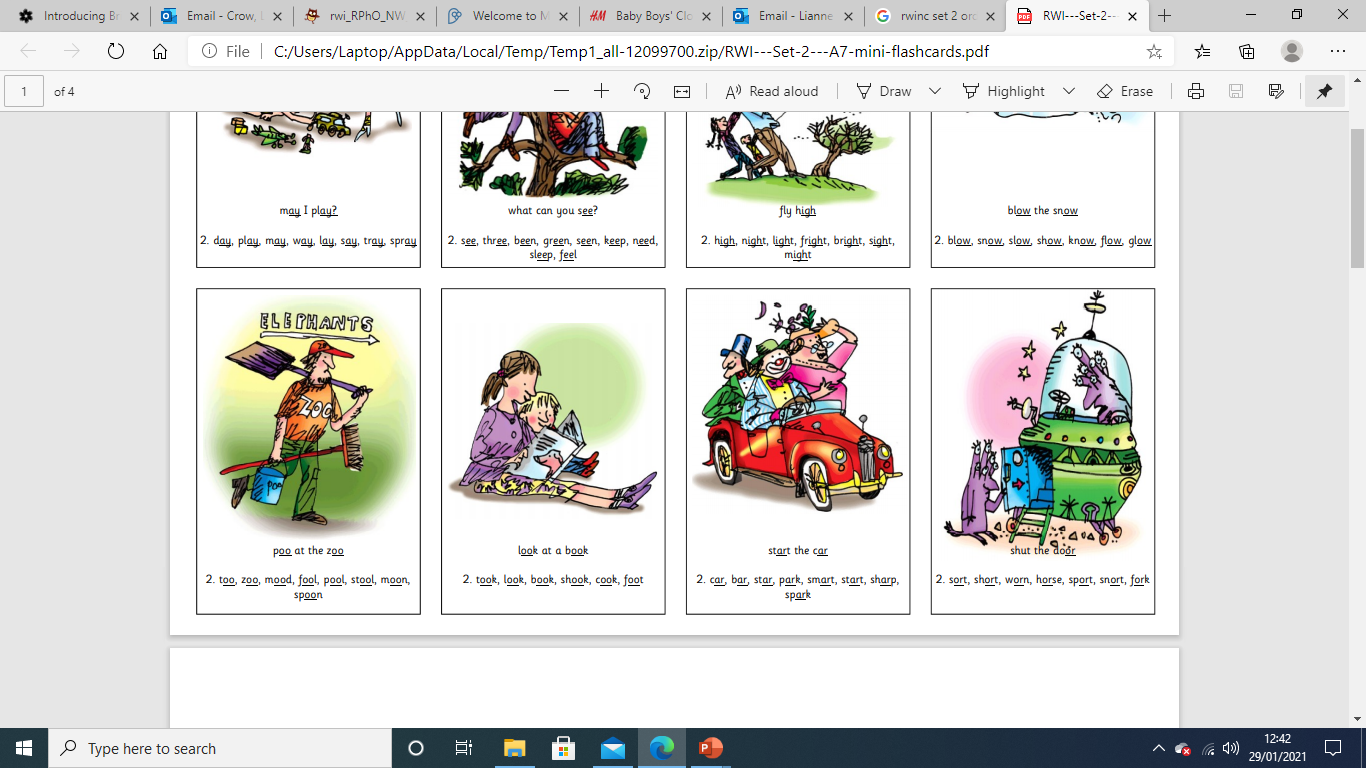 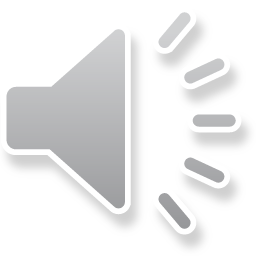 [Speaker Notes: What do you think this man is going to clean up? That’s right, the poo at the zoo]
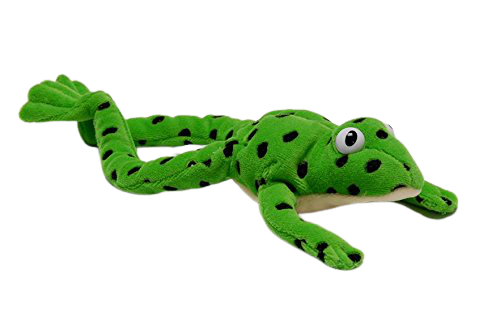 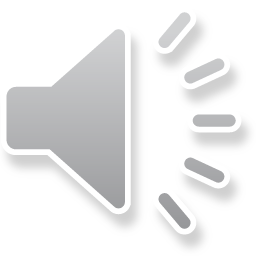 [Speaker Notes: Lets fred talk! p-oo, poo, m-oo-n, moon, s-t-oo-l, stool]
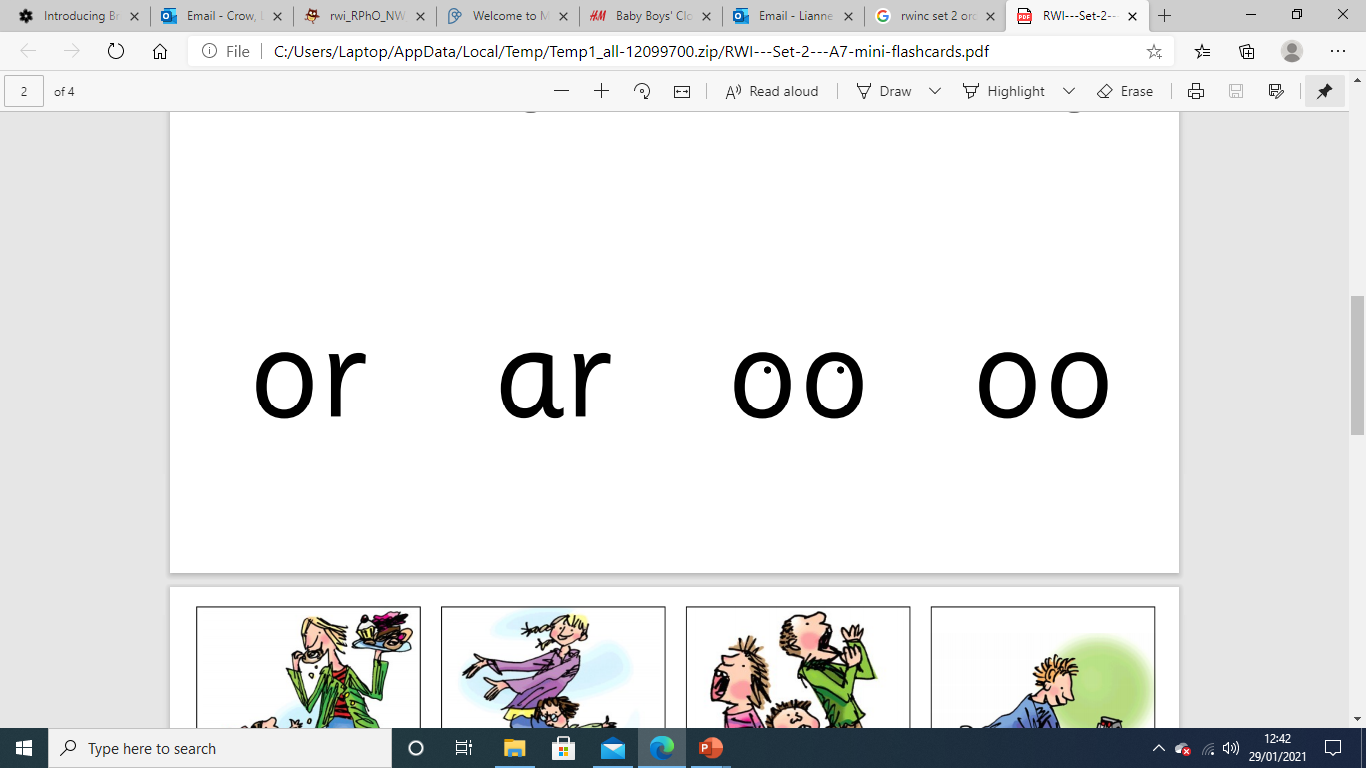 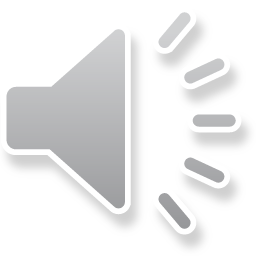 [Speaker Notes: This is our new sound oo. It has 2 letters but 1 sound, it’s a special friend]
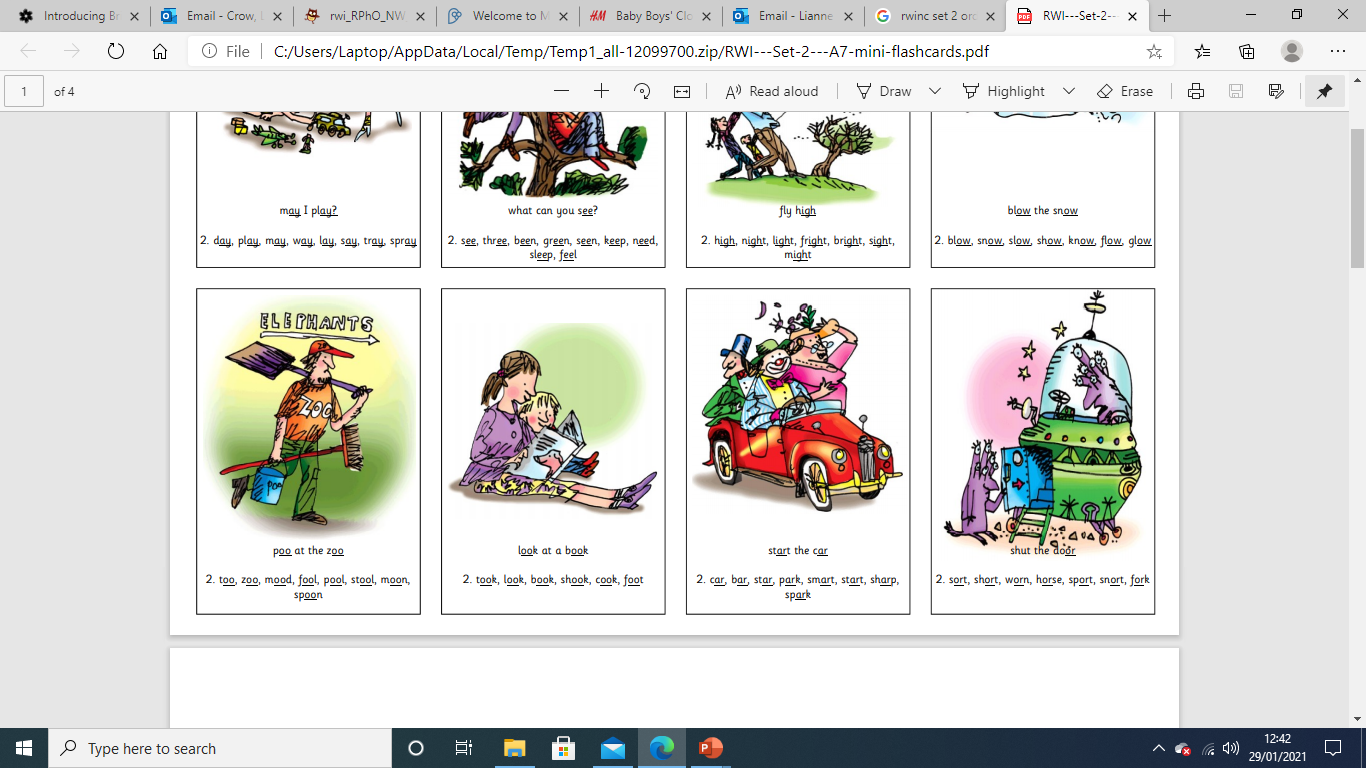 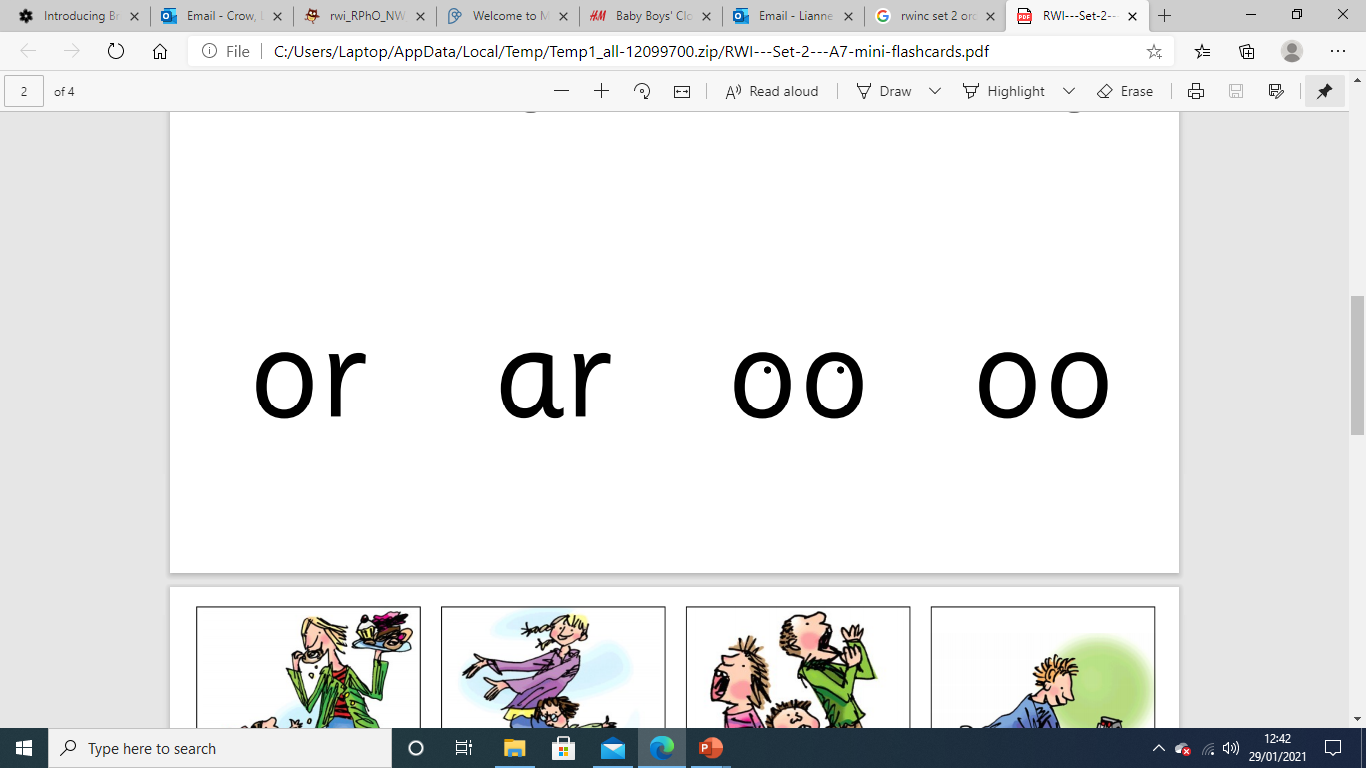 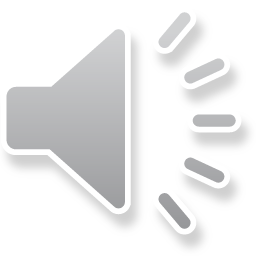 [Speaker Notes: Lets practice oo. My turn first…..]
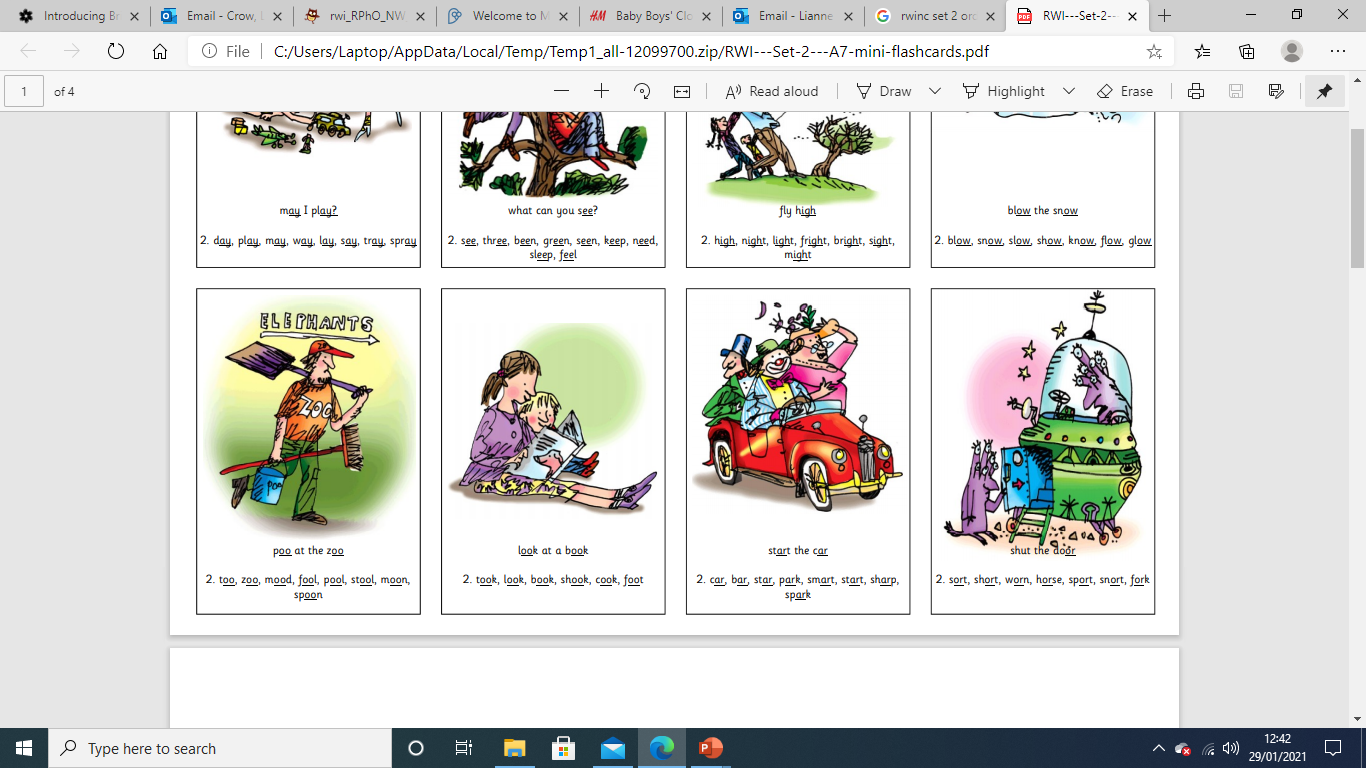 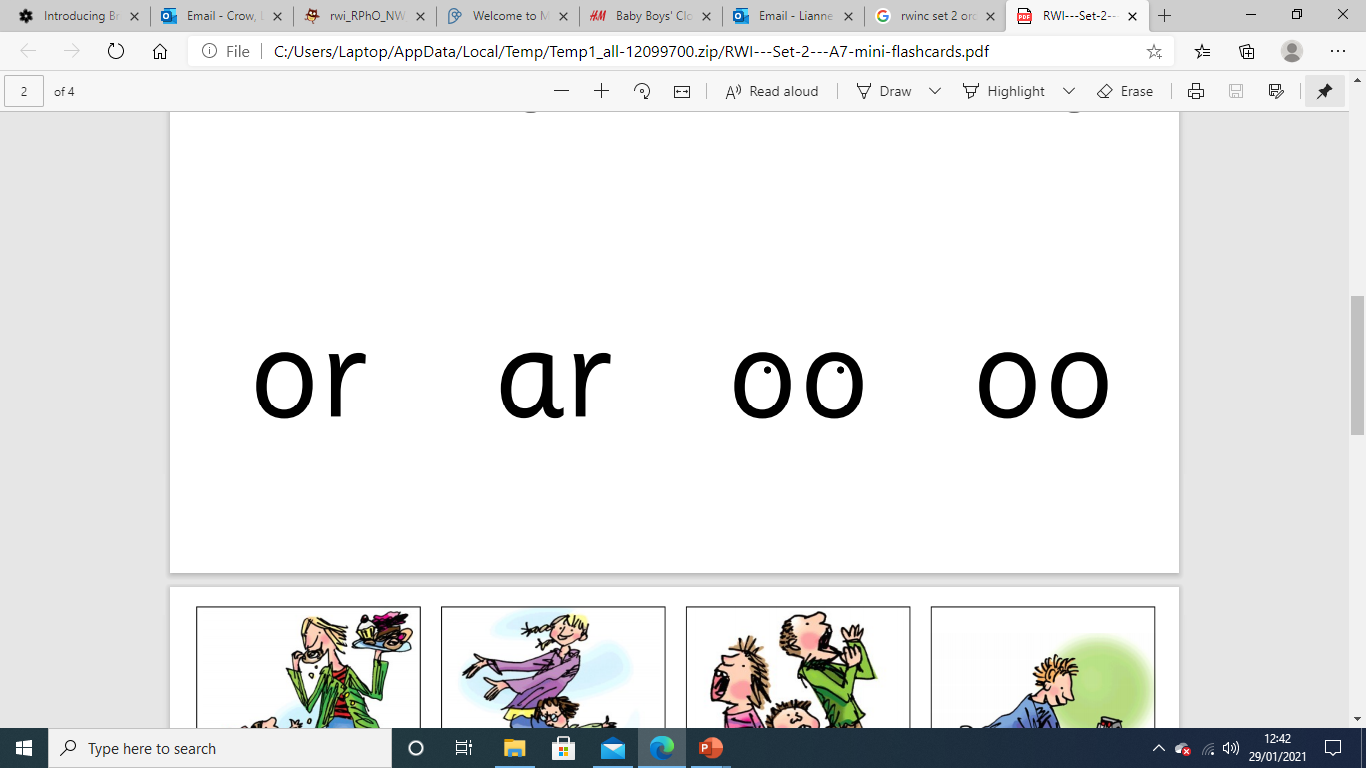 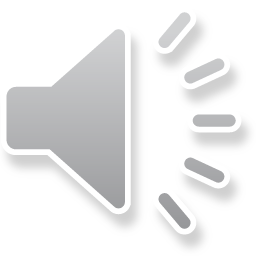 [Speaker Notes: Now can you practice oo when the picture moves on the screen… well done]
zoo
_
.
pool
_
.
.
spoon
_
.
.
.
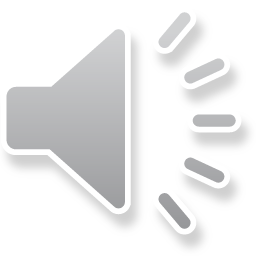 [Speaker Notes: Lets read some green words! First lets use fred talk then read the word]
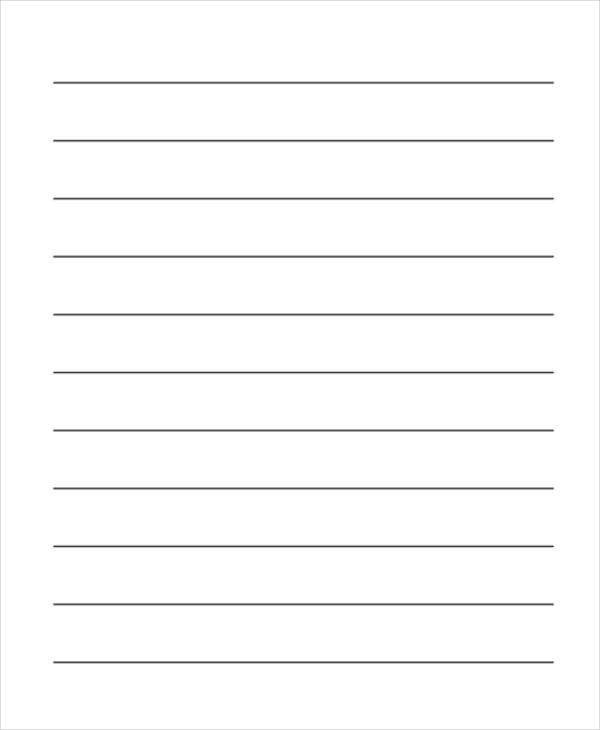 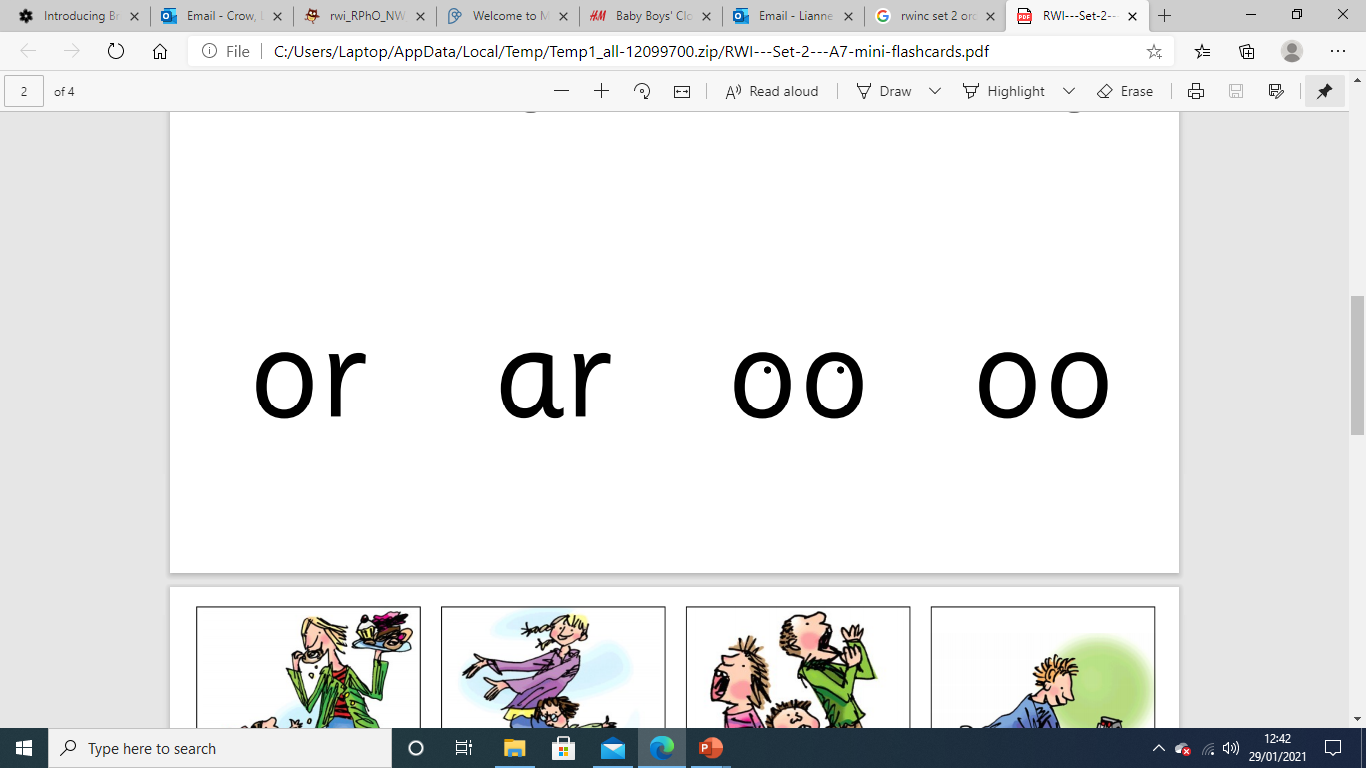 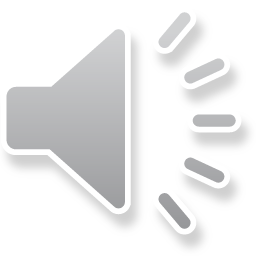 [Speaker Notes: Let’s practice writing our sound - oo]
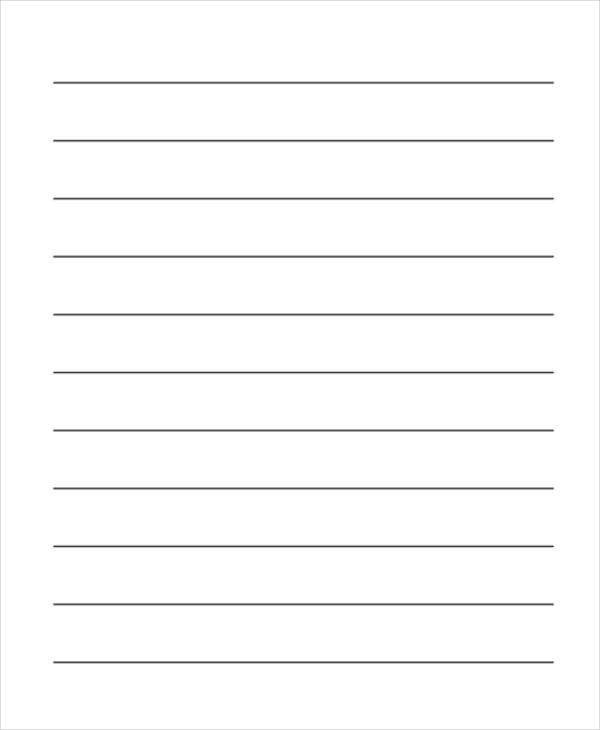 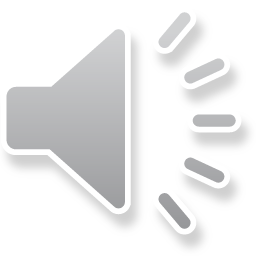 [Speaker Notes: Let’s practice writing words with the oo sound in them mood fool stool]